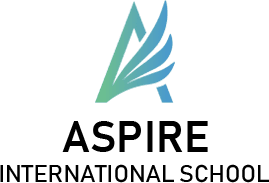 قسم اللغة العربية
الصف الرابع الابتدائي
كتابة نص معلوماتي
كتابة سردية
النص المعلوماتي
مايجب مراعاته عند كتابة النص المعلوماتي
الكتابة السردية  " كتابة نص معلوماتي  "
هو نص تقدم فيه معلومات وحقائق عن موضوع ما ، ونستخدم فيه مصطلحات ومفردات متعلقة بالموضوع ، ولا نعبر عن مشاعرنا 
وأرائنا ولا نستخدم التشبيهات .
إملاء صحيح
عدد الكلمات
تسلسل الفِكر
خط جميل واستخدام علامات ترقيم
كتابة مقدمة 
وخاتمة مناسبة
استخدام أساليب وتعبيرات ملائمة
كتابة بنود واضحة ومتسلسلة
2
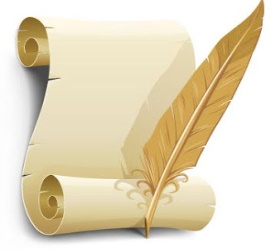 كي نكتب نصًا معلوماتيًا في شكل  وثيقة ؛ فلابد أن تتوافر فيه العناصر التالية :
- خطوات كتابة النص المعلوماتي :
أولًا : حدد الموضوع الذي تريد الكتابة فيه . 
   ثانيًا : اجمع المعلومات من المصادر الموثوقة مثل : شبكة المعلومات أو كتاب .
   ثالثًا: مراعاة المكونات التالية 
1- عنوان مناسب للنص .            2- المقدمة : وتتكون من ثلاثة عناصر :
     أ- مقدمة عامة : جملة عامة عن موضوع الوثيقة أو الاتفاقية. 
   ب- ماهية الاتفاقية أو الوثيقة : جملة أو مجموعة جمل ، توضح ما تريد أن تحدده الوثيقة .
   جـــ -  مقدمة البنود : هي جملة تمهيدية لبنود الوثيقة ( وفي الغالب تكون : ومن بنود هذه الوثيقة ).
3- بنود الوثيقة ( فكر) : هي مجموعة البنود أو الفِكَر التي تدور عنها الوثيقة .
4- الخاتمة : وتتكون من عنصرين :
 ملخص : جملة توضح فيها أهمية الوثيقة ، وتلخص ما تم قراءته.
دعوة عامة موجهة للمجتمع ، تطالب بالاتزام بتطبيق بنود الوثيقة.
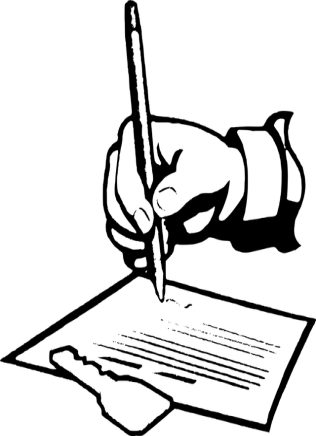 3
- مثال: نموذج تطبيقي لكتابة النص المعلوماتي : 
(وثيقة حقوق الإنسان)
إن الاحترام صفة أساسية لكل البشر، وهو أساس العدل والسلام في العالم، وتحدد هذه الوثيقة بعض الحقوق التي يجب العمل بها؛ لتحقيق الاحترام بيننا، وهذا عرض لبعض البنود المهمة:
البند الأول (المساواة ): يولد جميع الناس  أحرارًا، ومتساوين في الكرامة والحقوق، وهم قد وٌهِبوا العقل والوجدان، وعليهم أن يعامل بعضهم بعضًا بروح الإخاء. 
البند الثاني (الحق في العمل): لكل شخص حق في العمل، وفي حرية اختيار عمله ، وفي شروط عمل عادلة ومرضية.
البند الثالث (الحق في الراحة ): لكل شخص حق في الراحة وأوقات الفراغ، وخصوصا في تحديد معقول لساعات العمل، وفي إجازات دورية مدفوعة الأجر. 
إنّ هذه الحقوق تساعد في أن يحيا الإنسان حياة كريمة؛ 
ولهذا ننادي بتوطيد احترام هذه الحقوق والحريات؛ من خلال 
 التعليم والتربية، واتخاذ إجراءات فعالة قومية وعالمية ؛
 لضمان الاعتراف بها ومراعاتها.
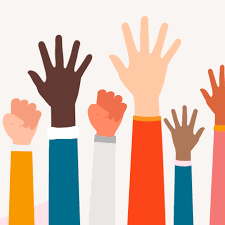 4
تحليل النص
5
- التقويم: أ ) اقرأ النص المعلوماتي الآتي ، وحلله إلى عناصره : 
حقوق ذوي الاحتياجات الخاصة
ذوو الاحتياجات الخاصة : هم الأشخاص الذين يحتاجون إلى معاملة خاصة؛ بسبب إصابتهم بنوع من الإعاقات، وتبين تلك الوثيقة أهم حقوق ذوي الاحتياجات الخاصة، ومن بنود تلك الوثيقة:
البند الأول: إزالة جميع العقبات التي تحول دون تمتع ذوي الاحتياجات الخاصة بهذه الحقوق، واحترام حرياتهم في ممارسة خياراتهم بأنفسهم، وبإرادتهم المستقلة. 
البند الثاني : خفض ساعات العمل في كافة الجهات الحكومية بواقع ساعة يوميًا، للعاملين من ذوي
الاحتياجات الخاصة.
إن هذه الحقوق تساعد في أن يحيا ذوو الاحتياجات الخاصة حياة كريمة مساوية لحياة الأصحاء؛ ولهذا تنادي بأن يكون لدى أفراد المجتمع الوعي الكامل بتلك الحقوق، وأن يكونوا داعمين لها.
6
7